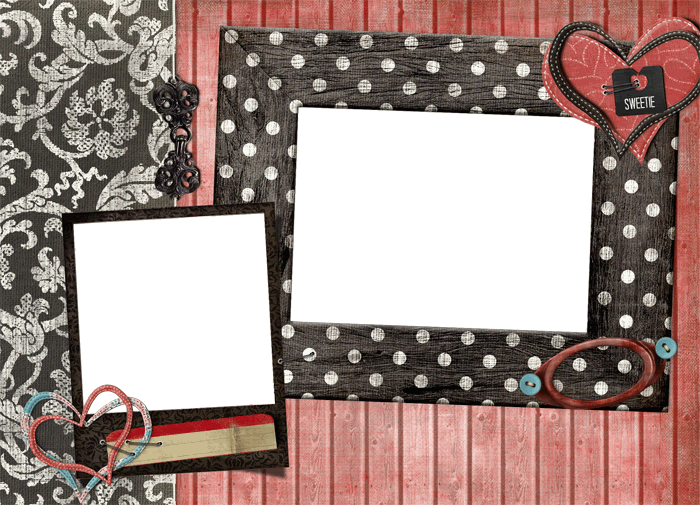 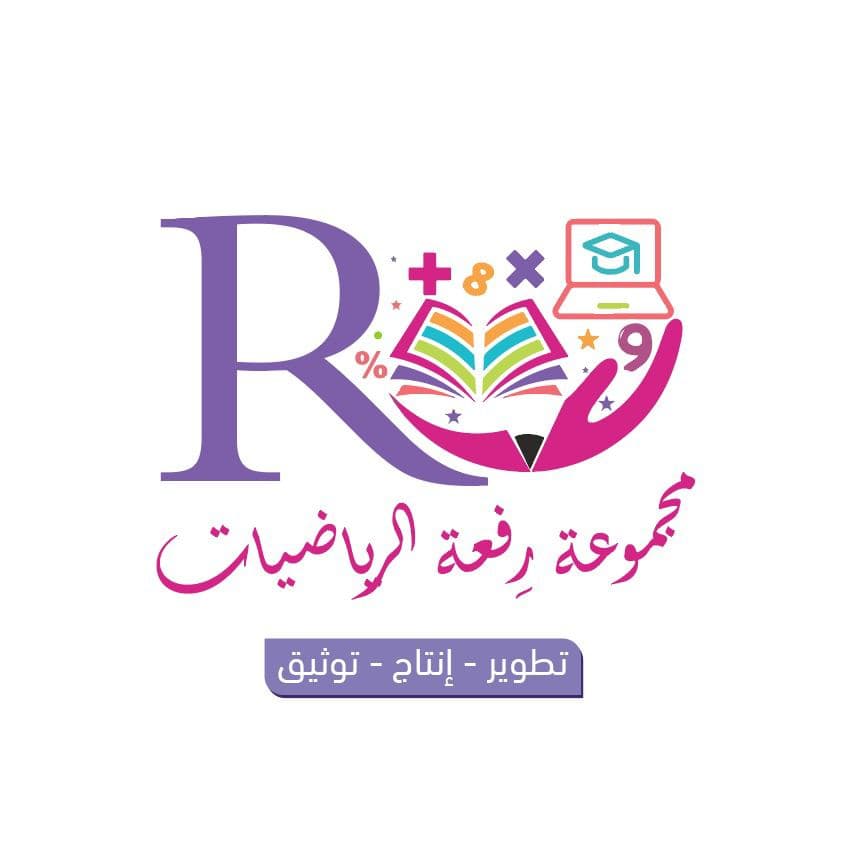 إعداد
نوره الحناكي
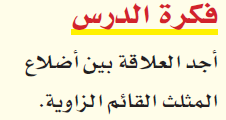 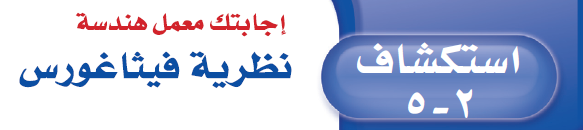 لا تنتظر المعلومة اكتشف بنفسك
صنف المثلثات التالية  بحسب زواياها:
وتـــــر
وهو أطول ضلع في المثلث القائم الزاوية
ساق
حاد الزوايا
منفرج الزاوية
قائم الزاوية
زاوية قائمة
ساق
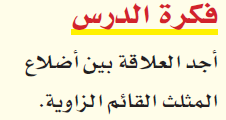 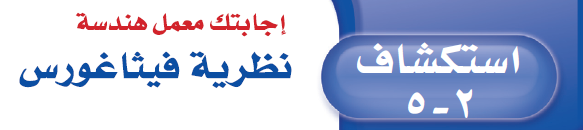 لا تنتظر المعلومة اكتشف بنفسك
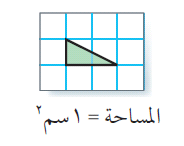 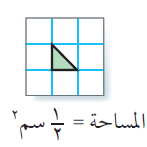 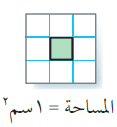 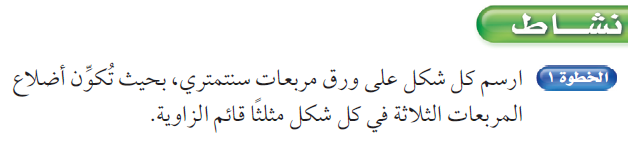 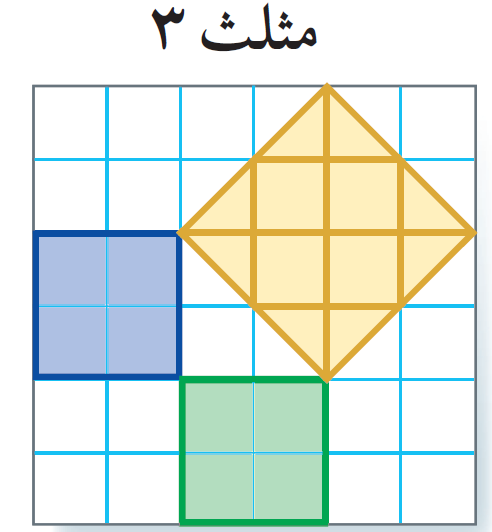 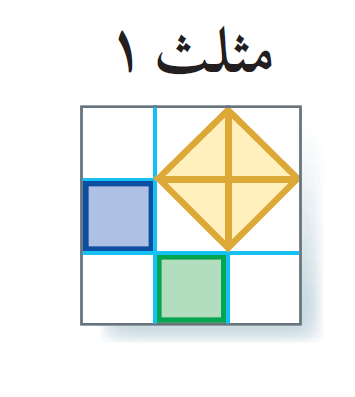 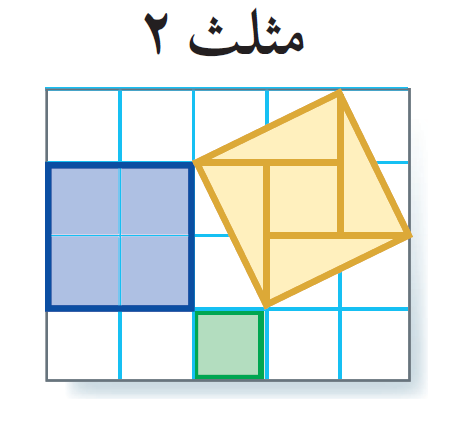 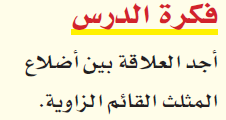 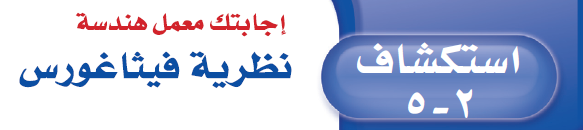 لا تنتظر المعلومة اكتشف بنفسك
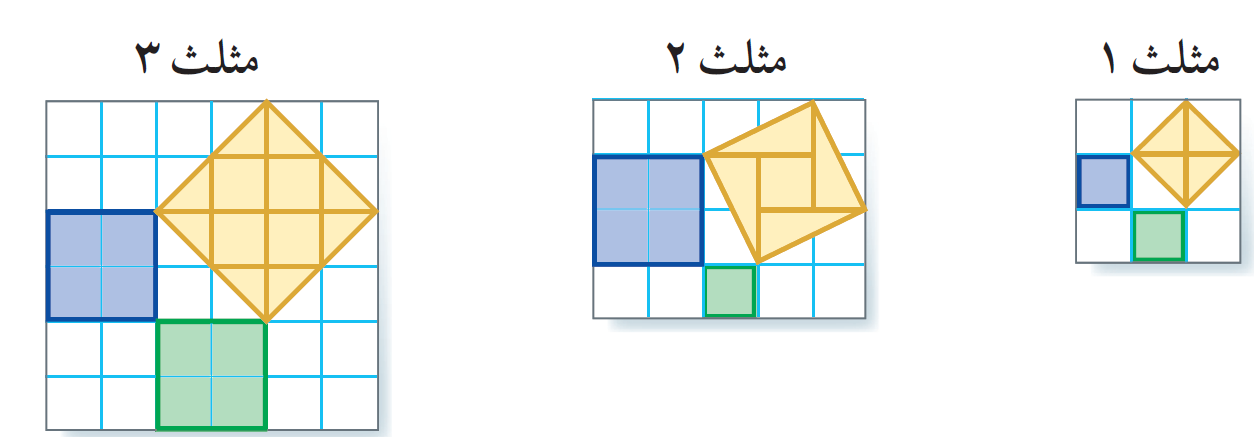 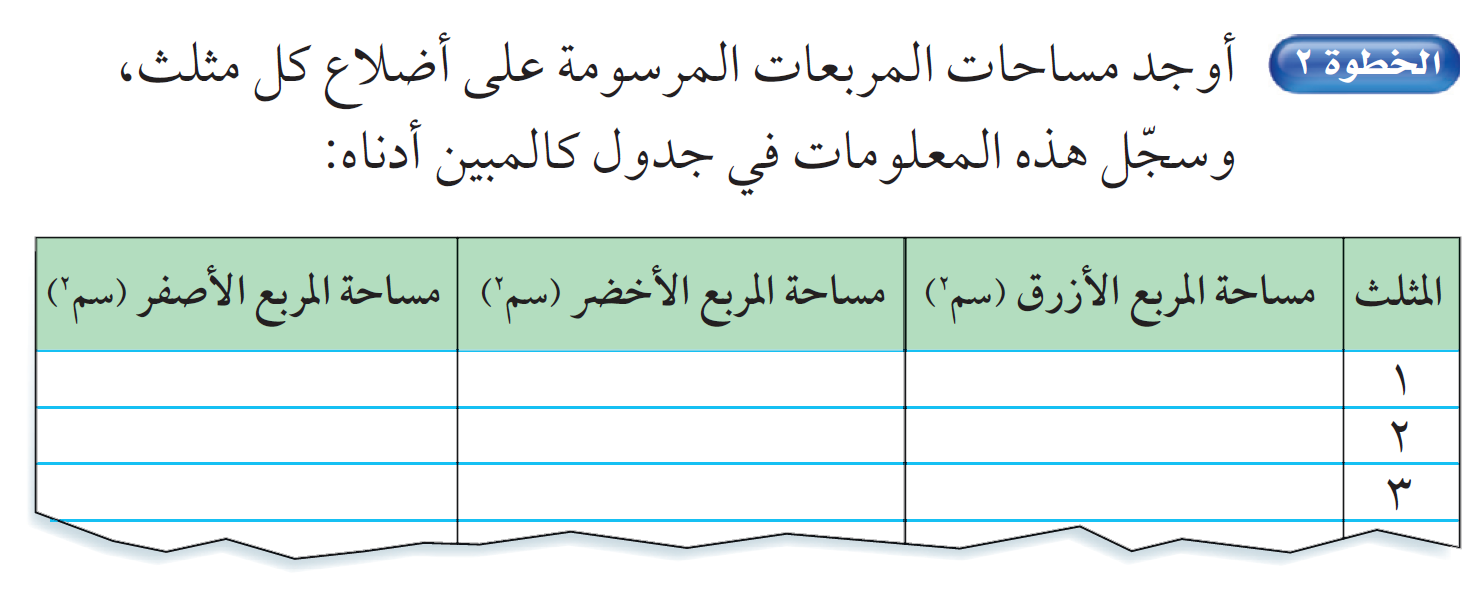 1                                          1                                         2
               4                                          1                                         5
               4                                          4                                         8
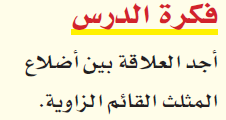 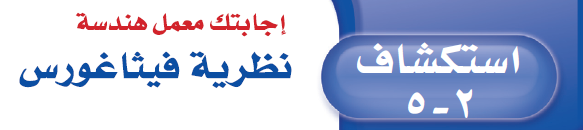 لا تنتظر المعلومة اكتشف بنفسك
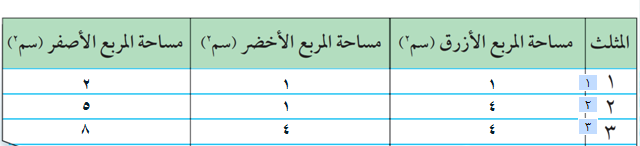 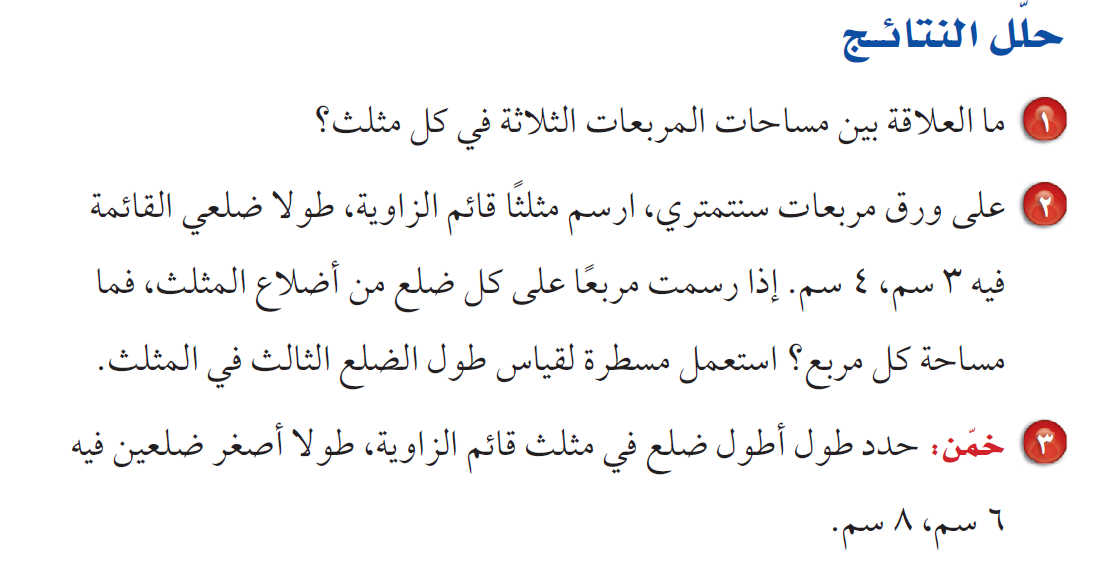 مجموع مساحتي المربعين الصغيرين تساوي مساحة المربع الكبير
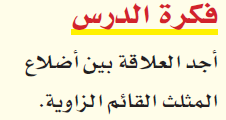 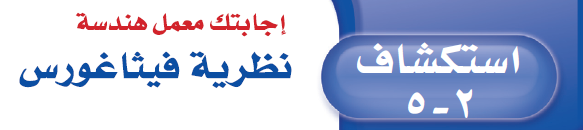 لا تنتظر المعلومة اكتشف بنفسك
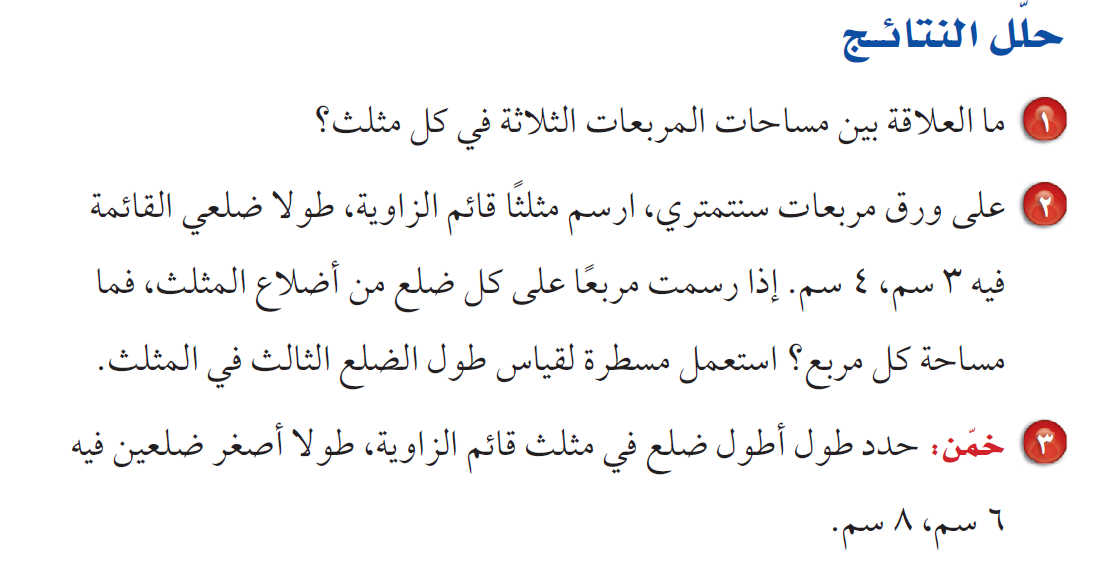 16+  9  = 25
24 + 23 = 25
25
16
5
4
3
9
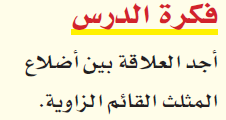 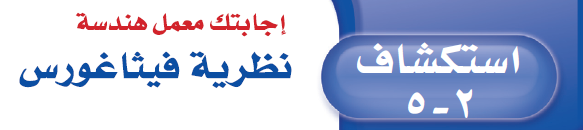 لا تنتظر المعلومة اكتشف بنفسك
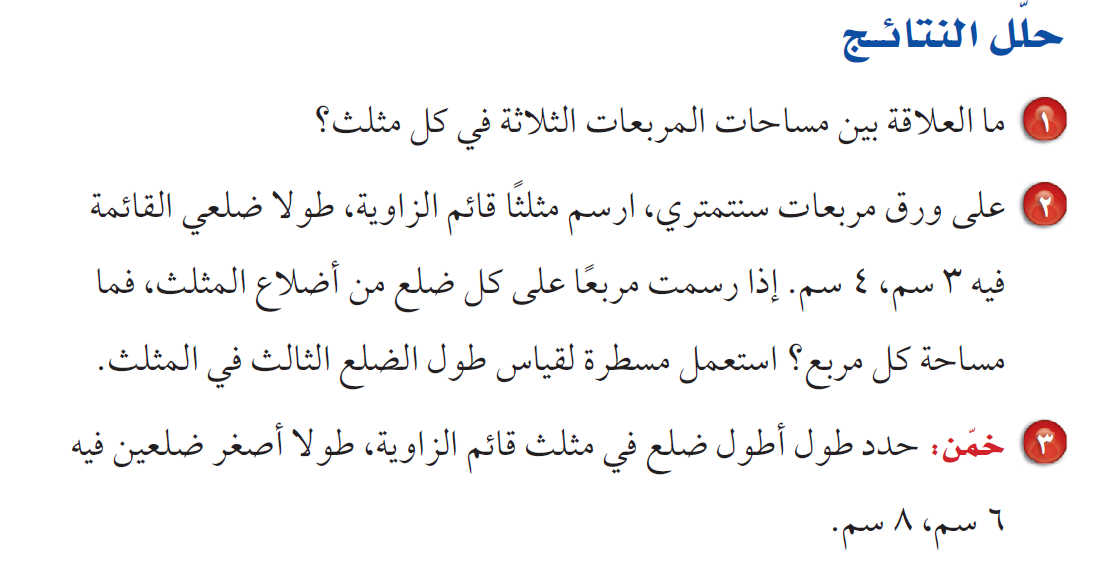 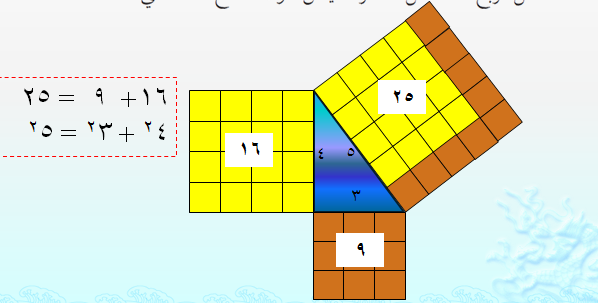 8
10
6
28 + 26 =
64 + 36 = 100
210
طول أطول ضلع = 10 سم
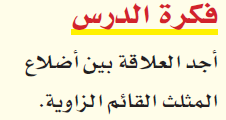 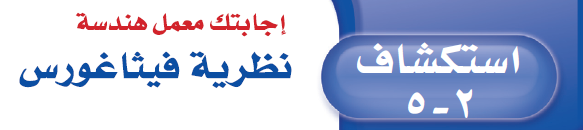 لا تنتظر المعلومة اكتشف بنفسك
100
64
8
10
6
36
64 + 36 = 100
28 + 26 = 210
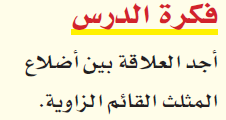 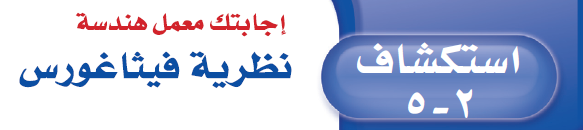 لا تنتظر المعلومة اكتشف بنفسك
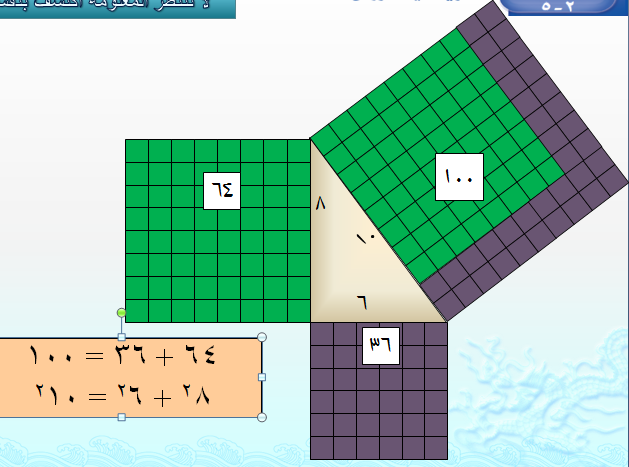 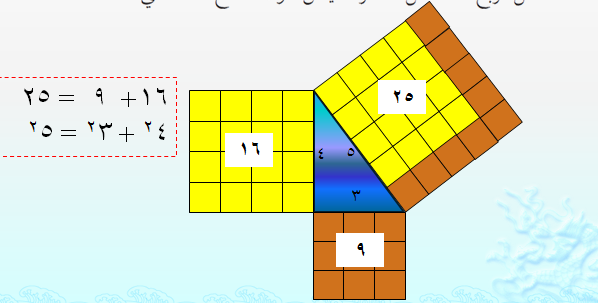 100 = 64+ 36 
210 =  28+ 26
25= 16+ 9
 25 = 24 + 23
مربع طول الوتر = مجموع مربعي طولي ساقيه
مربع طول الوتر = مربع الساق الاول + مربع الساق الثاني
وهذه هي نظرية فيثاغورس
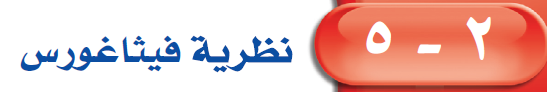 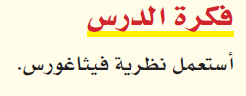 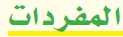 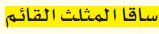 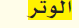 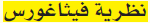 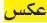 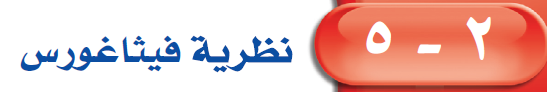 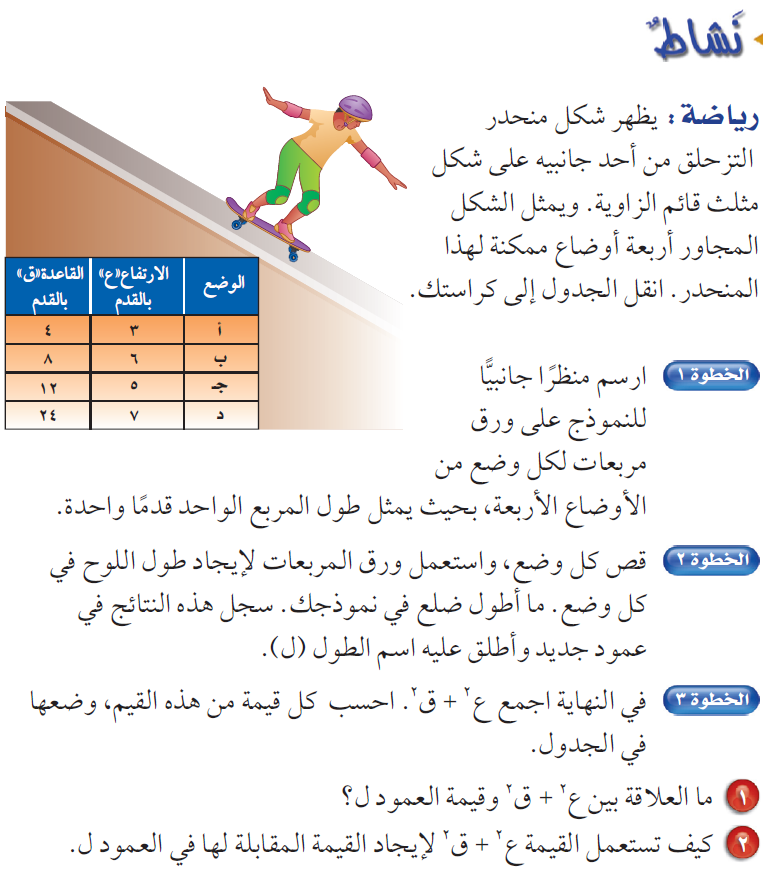 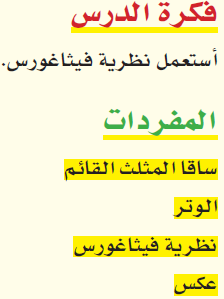 قيمة ع2+ ق2 = قيمة مربع العمود ل
نحسب الجذر التربيعي الموجب للقيمة المقابلة لها في العمود  ع2+ ق2
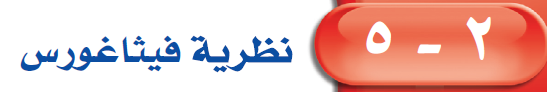 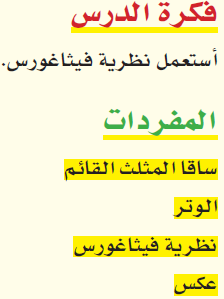 أسئلة التعزيز
*إذا كان لدينا مثلثا أطوال أضلاعه هي 10سم ، 24 سم ، 26 سم
وكان هذا المثلث قائم الزاوية فأي ضلع هو الوتر ؟ فسر ذلك.
الوتر هو الضلع الذي طوله 26 سم لأن الوتر اطول  ضلع في المثلث القائم الزاوية
* كيف تتحقق إن كان المثلث قائم الزاوية ؟
بتطبيق نظرية فيثاغورس
* هل المثلث قائم الزاوية ؟ فسر ذلك
نعم لان مربع طول الوتر = مجموع مربعي طولي الساقين
      224 +210
= 576 + 100
= 676
= 226
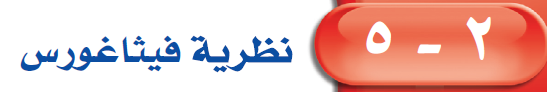 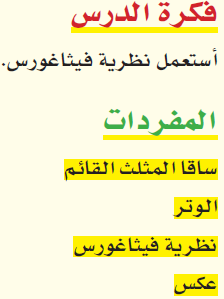 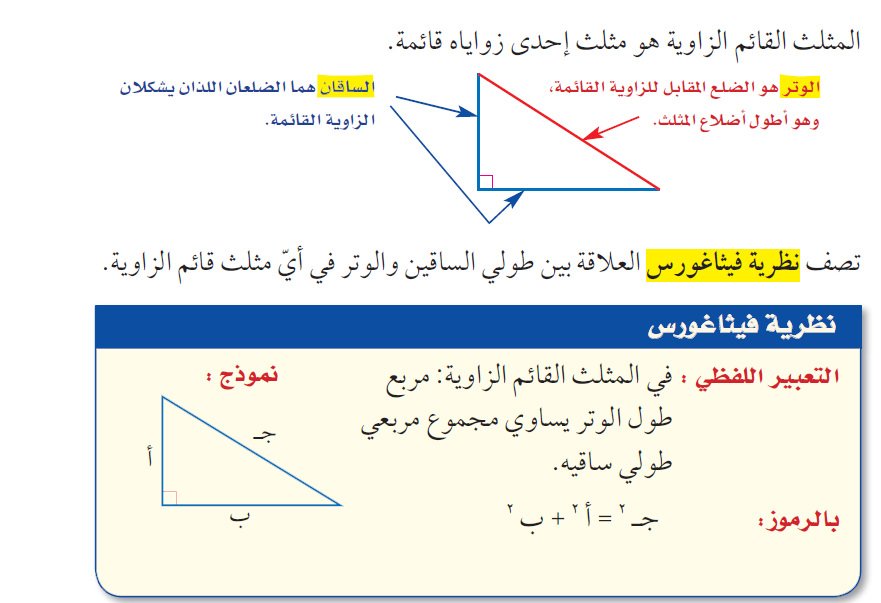 ض
ض
ض
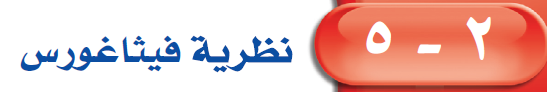 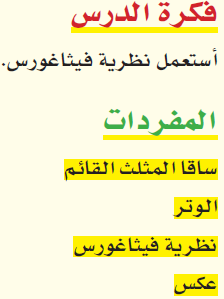 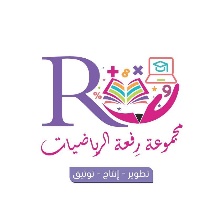 ض
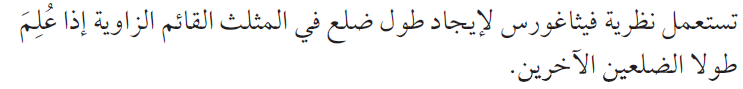 ض
ض
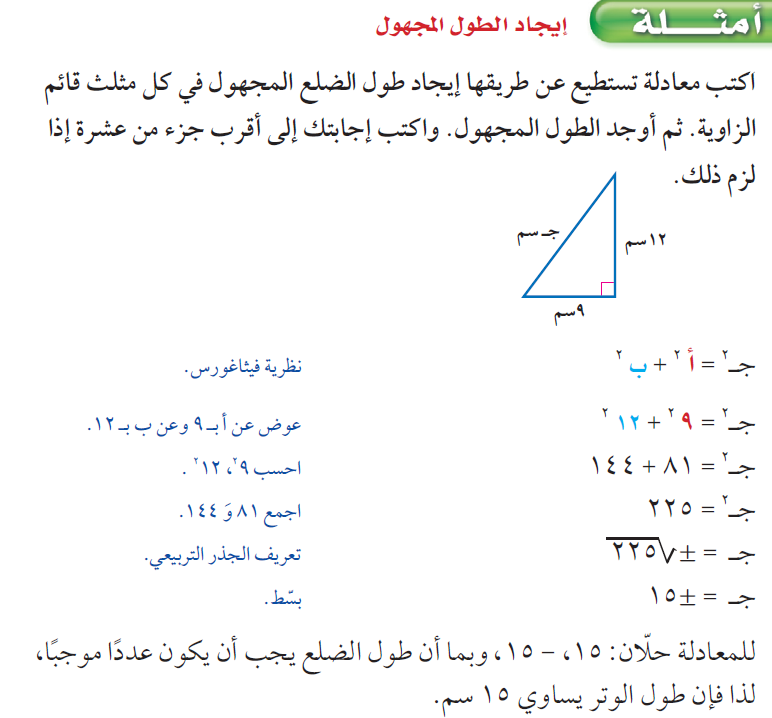 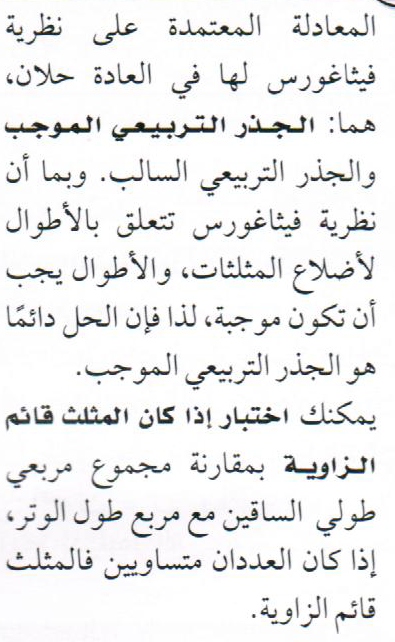 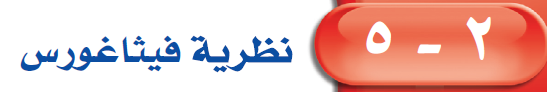 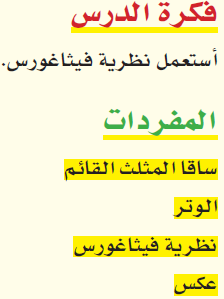 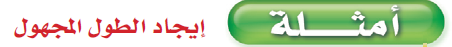 ض
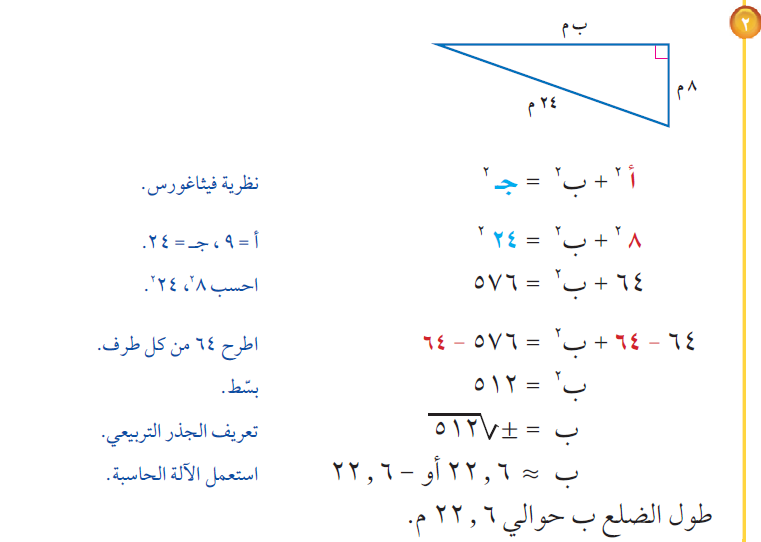 ض
ض
8
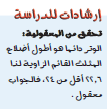 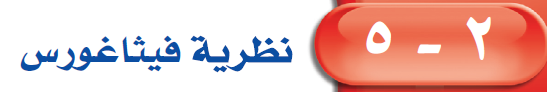 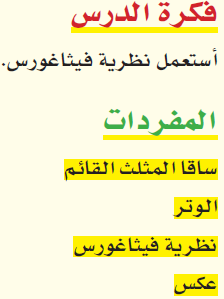 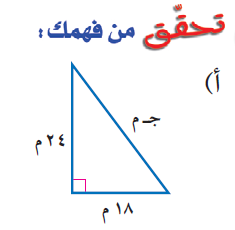 ض
ض
ض
ج 2  = أ 2 + ب 2 
ج 2 =  18 2 + 24  2 
ج 2 = 324 + 576
ج 2 = 900
ج   = _ و900/
ج  = + 30 م
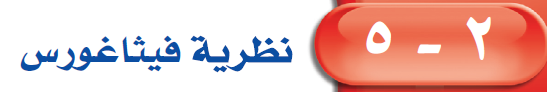 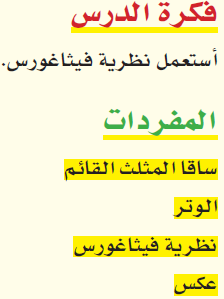 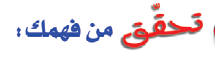 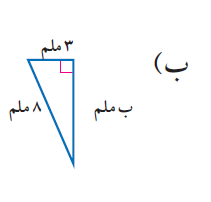 ض
ض
ض
أ 2 + ب 2 = ج 2 
3 2 + ب 2 = 8 2 
9  + ب 2 = 64 
9 - 9 + ب 2 =64 – 9 
 ب 2 =  55
 ب = _ و55/
ب = + 7.416 ملم  ت 7.4 ملم
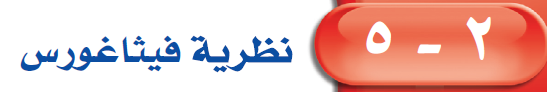 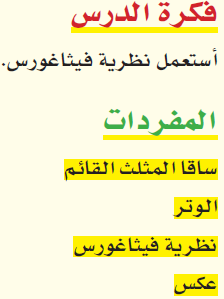 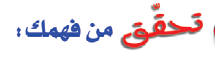 ض
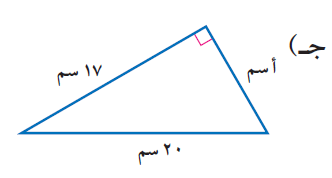 ض
ض
أ 2 + ب 2 = ج 2 
أ 2 + 17 2 = 20 2 
أ 2 + 289 = 400
أ 2  + 289 - 289 =400 – 289 
 أ 2 =  111
 أ = _ و111/
ب = + 10.53 سم  ت 10.5 سم
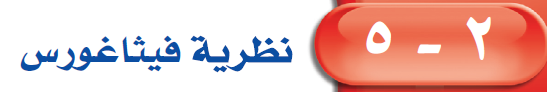 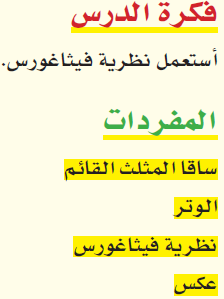 ض
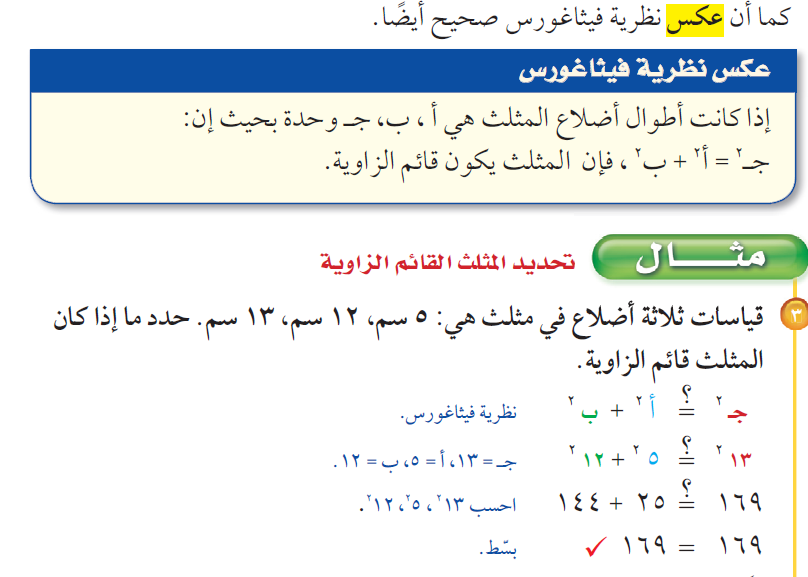 ض
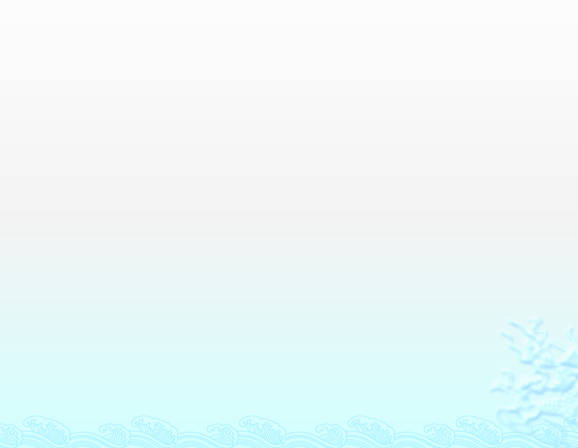 ض
ض
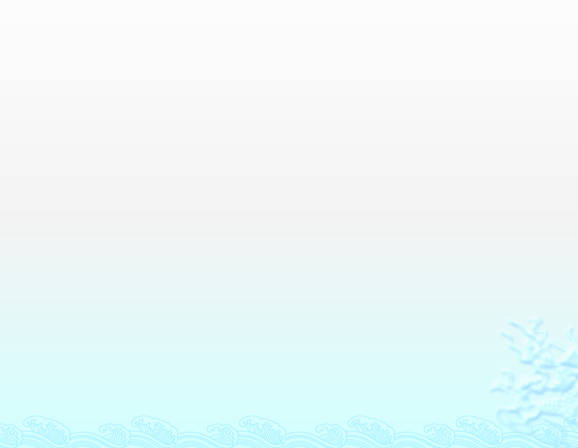 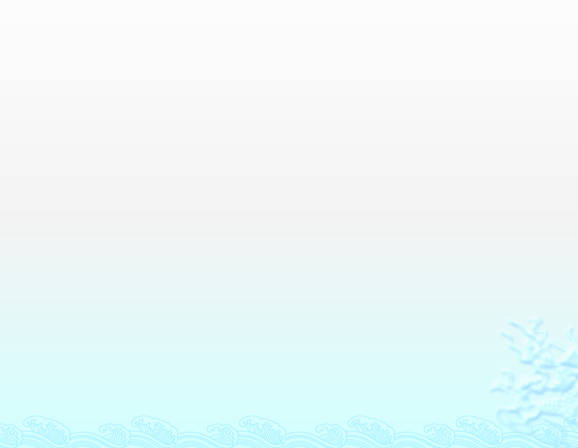 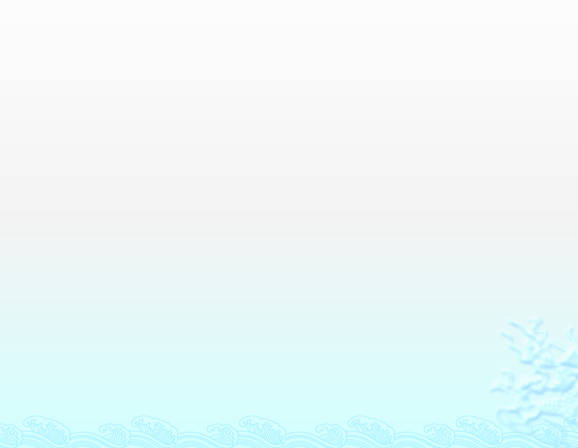 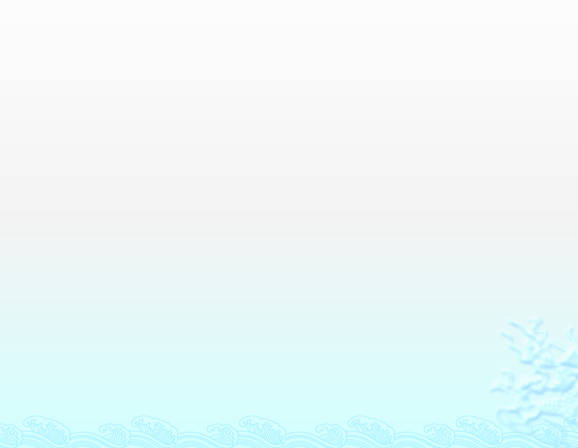 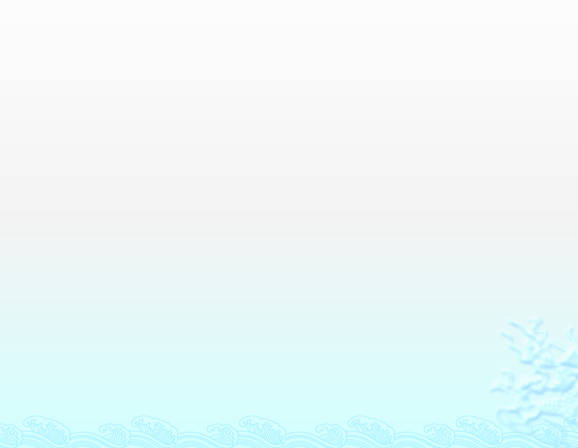 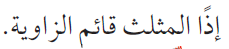 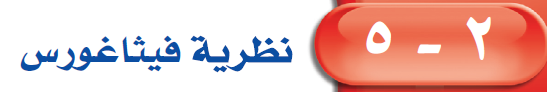 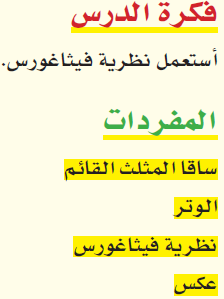 ض
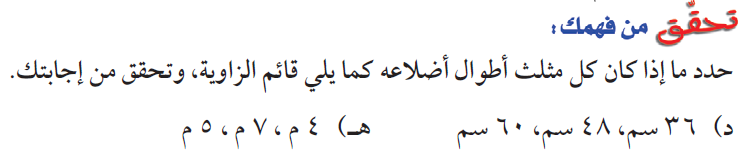 ض
ض
ض
ج 2  = أ 2 + ب 2 
   7 2  =  4 2+ 5 2 
    49 = 16 + 25
    49 = 41
ضض
المثلث غير قائم الزاوية
ج 2  = أ 2 + ب 2 
60  2  =  36 2+ 48 2 
3600 = 1296 + 2304
3600 = 3600
ض
المثلث قائم الزاوية
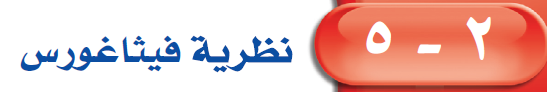 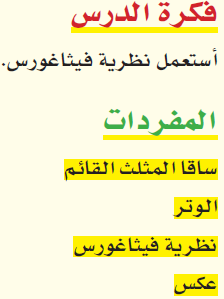 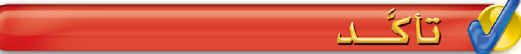 ض
ض
ض
ض
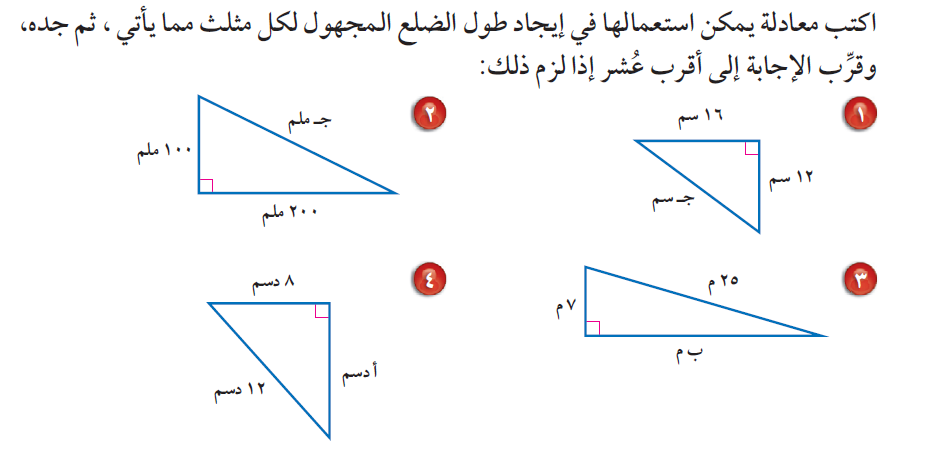 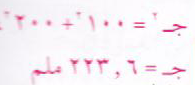 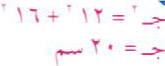 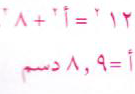 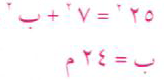 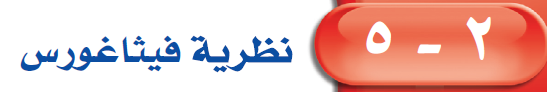 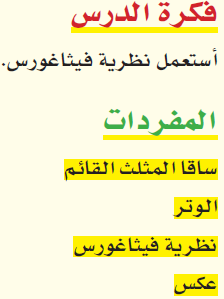 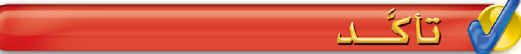 ض
ض
ض
ض
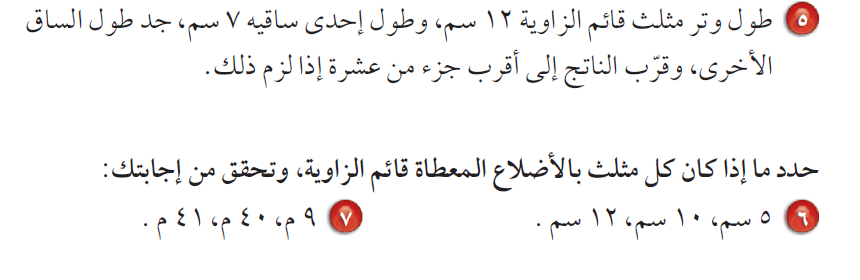 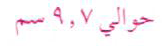 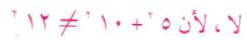 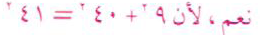 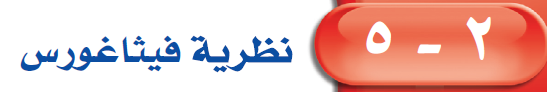 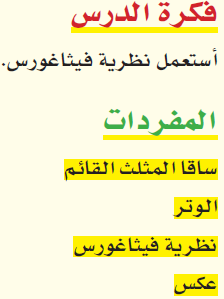 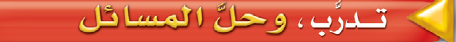 ض
ض
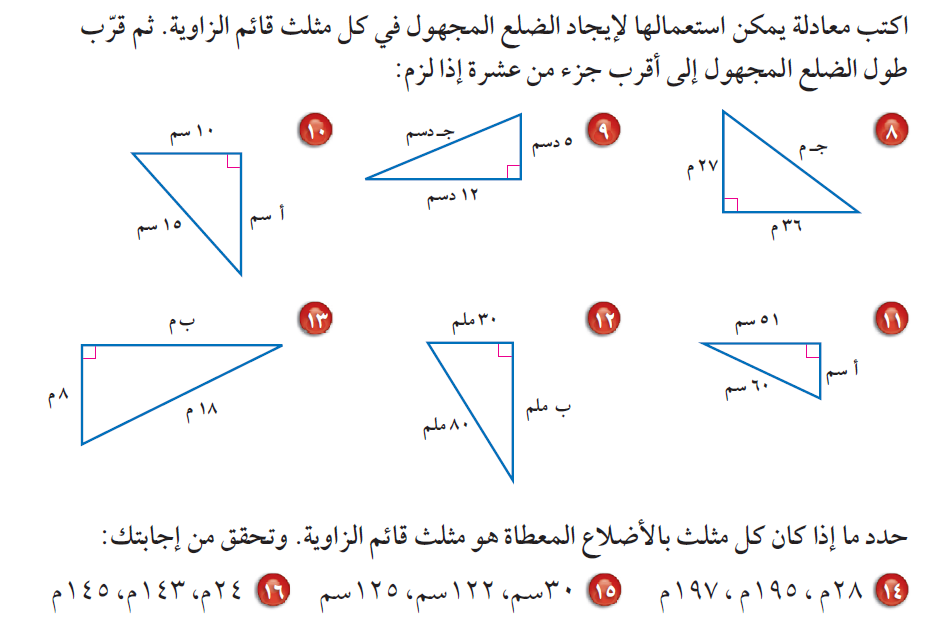 ض
ض
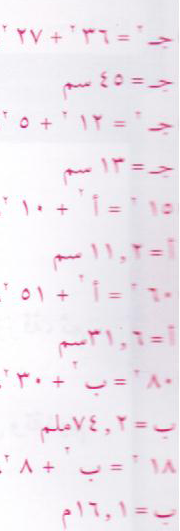 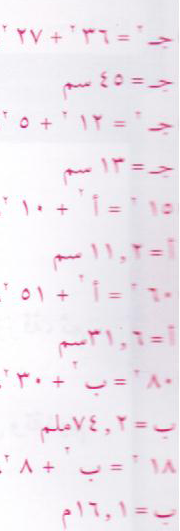 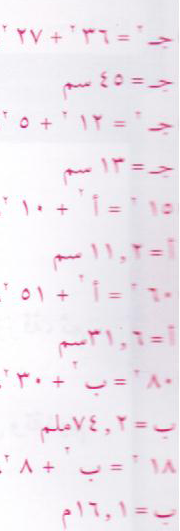 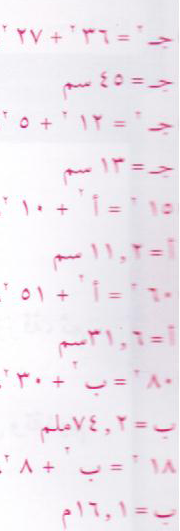 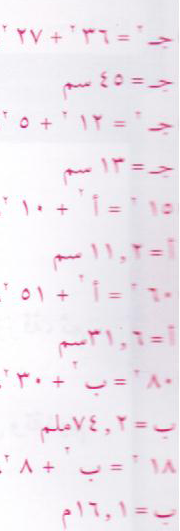 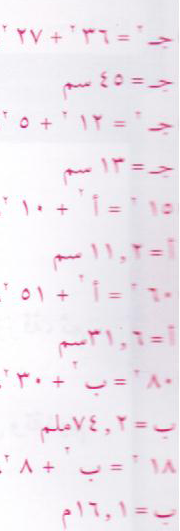 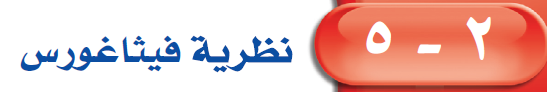 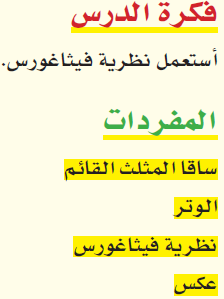 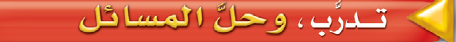 ض
ض
ض
ض
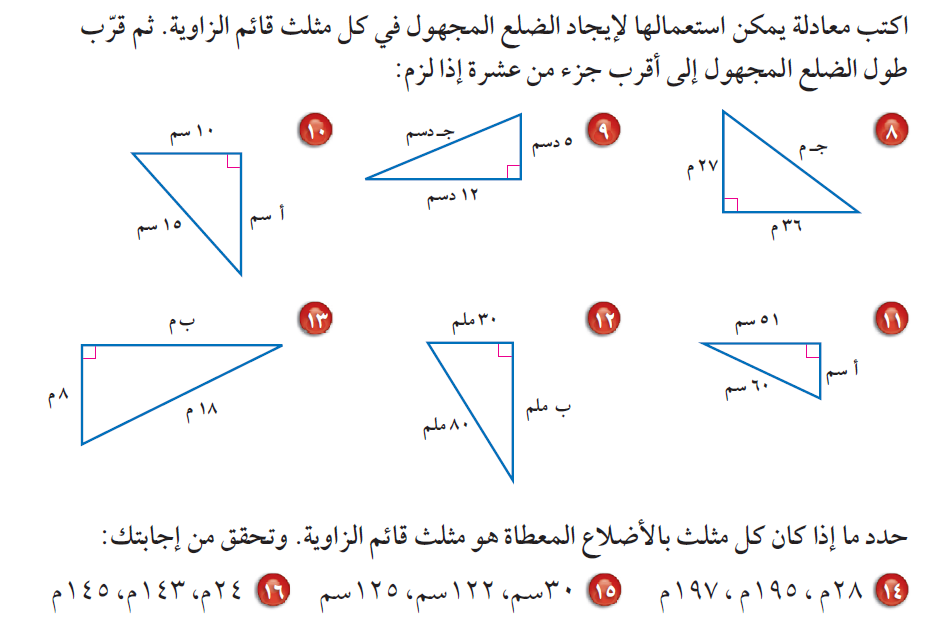 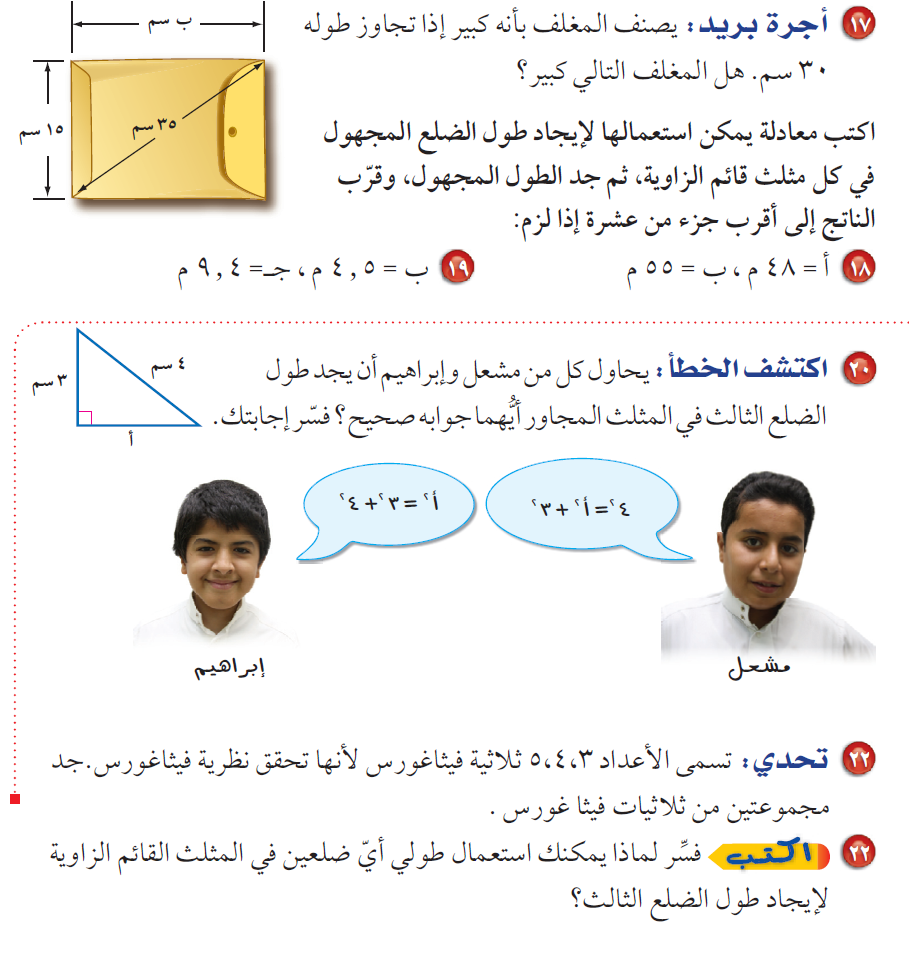 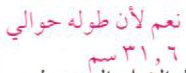 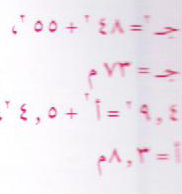 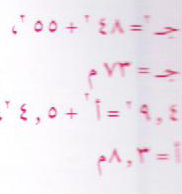 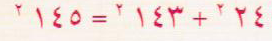 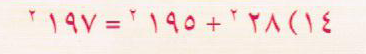 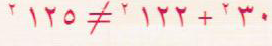 نعم ،لأن :
نعم , لآن:
لا , لأن :
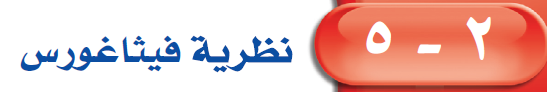 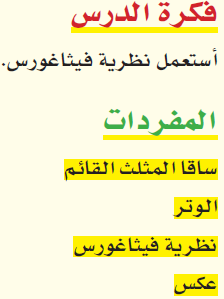 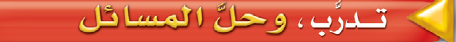 ض
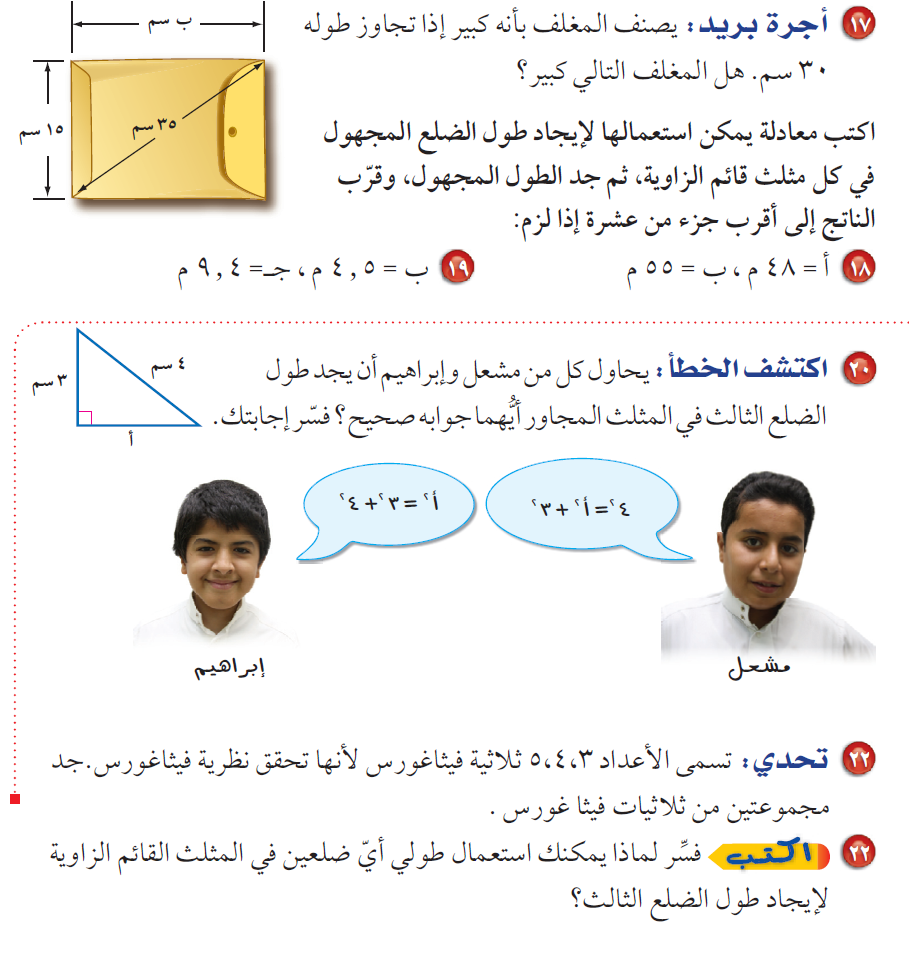 ض
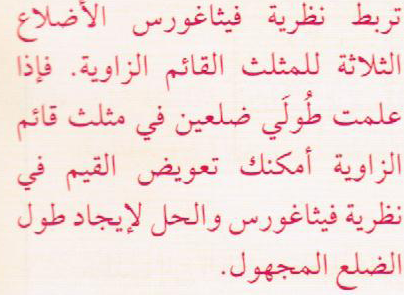 ض
ض
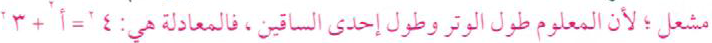 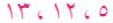 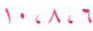 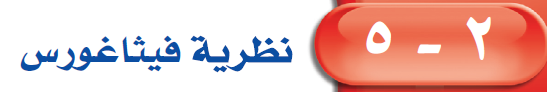 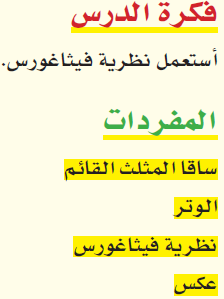 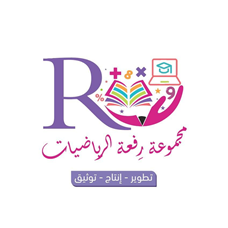 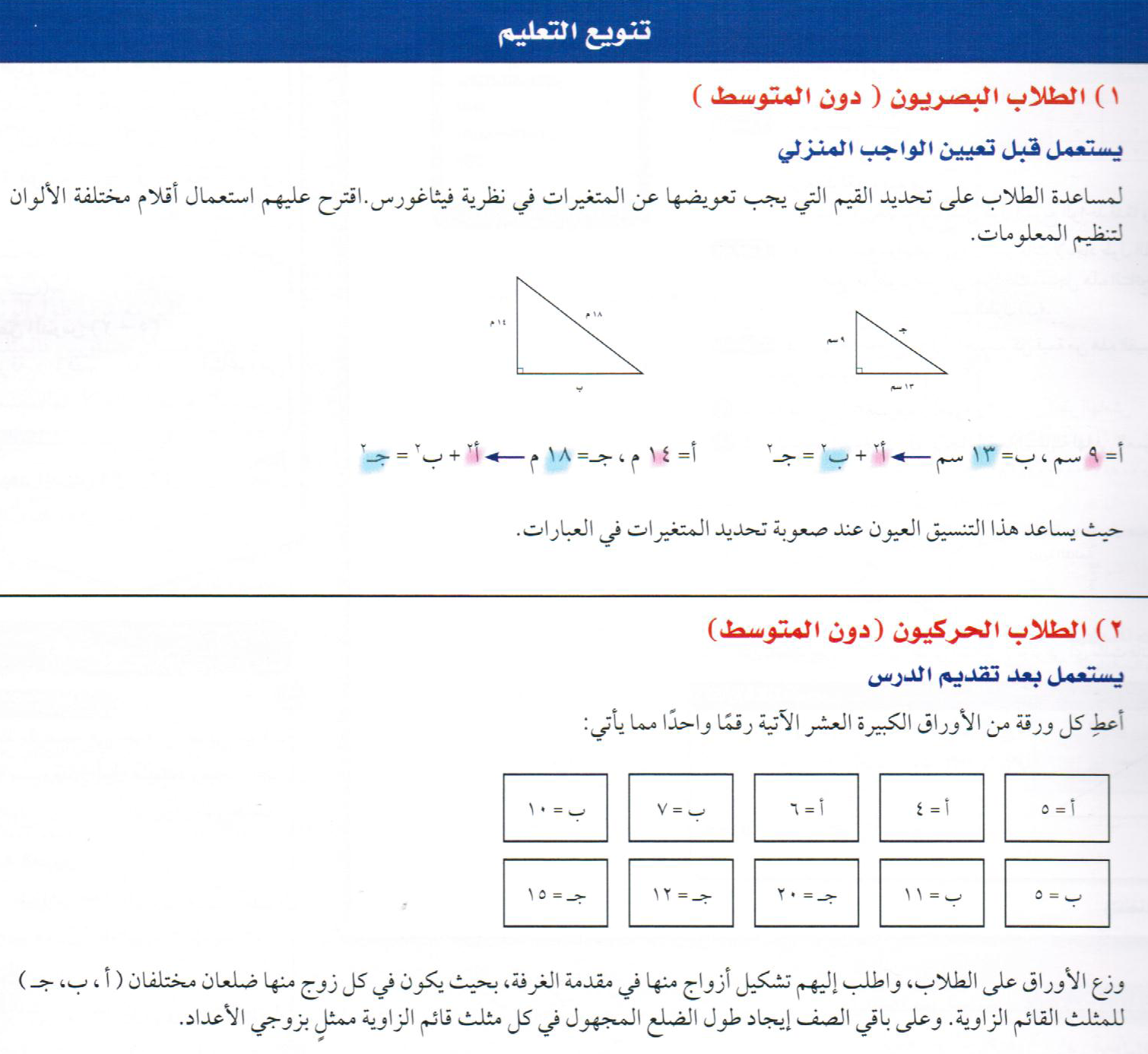 ض
ض
ض
ض